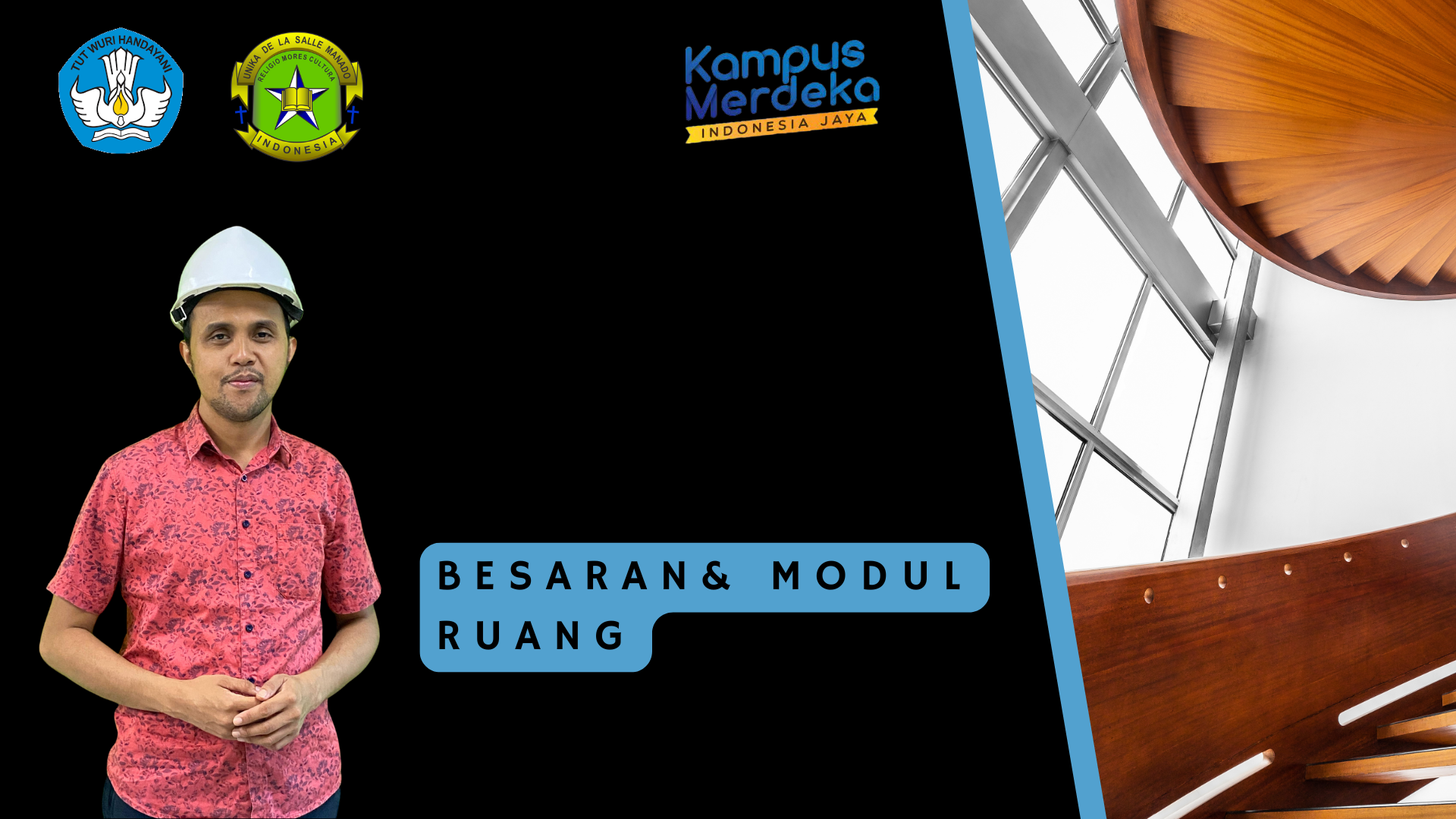 BESARAN& MODUL RUANG
Ir. Hence Sandi David Roring, S.Pd., M.T.
BESARAN RUANG
BESARAN RUANG
BESARAN RUANG
BESARAN RUANG
DEVELOPMENT
EXECUTION & DELIVERY
Lorem ipsum dolor sit amet, consectetur adipiscing elit. Quisque non elit mauris. Cras euismod, metus ac finibus finibus, felis dui suscipit purus, a maximus leo ligula at dolor. Morbi et malesuada purus.
Lorem ipsum dolor sit amet, consectetur adipiscing elit. Quisque non elit mauris. Cras euismod, metus ac finibus finibus, felis dui suscipit purus, a maximus leo ligula at dolor. Morbi et malesuada purus.
THANK YOU